Муниципальное автономное дошкольное образовательное учреждение  
«Детский сад №49»
Фотоотчет 
«Месячник безопасности детей»
группа №5 





Воспитатели: Поносова Л.Г. 
Рыженкова Е.В.

Березники 2021
Рисунки на тему «Безопасное поведение на улице»
Памятки для родителей «Основные причины детского дорожно-транспортного травматизма в зимнее время года»
Викторина «Юный помощник светофора»
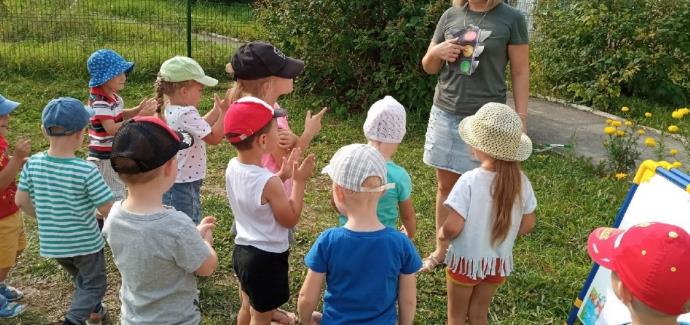 Памятки для родителей «Неосторожность при курении – основная причина гибели людей при пожарах»
Памятки для родителей «Оказание первой помощи при ожогах»
Памятки для родителей «Родителям об электробезопасности»
Памятки для родителей «Осторожно – салют!»
Памятки для родителей:- «Осторожно мошенники!»
Памятки для родителей:- «Безопасное общение ребенка по телефону»
Памятки для родителей: «Родительский контроль»
Памятки для родителей: «Вода-друг, вода-враг»
Стендовая информация: «Безопасность ребёнка наводе»
Беседы на темы: «Правила поведения при возникновении пожара», «Незнакомые люди: правила поведения с незнакомыми людьми», «Опасные предметы»,